Safeguarding at …………. School
What do I do if I’m concerned about a child?
Your first point of contact are the Safeguarding Lead or Deputy Safeguarding Lead of the school:
Photo
Photo
Name of Deputy DSL here
Name of DSL here
If you are concerned about the welfare of a child who comes to our School you have a duty to report those concerns and safeguard the child.  You are not expected to make any judgements on whether it is abuse or not.
The DSLs carry out intensive training along with social workers, police and medical staff in the County.  It is the role of the DSL to decide if child abuse is a consideration or if the information received can be held on file.
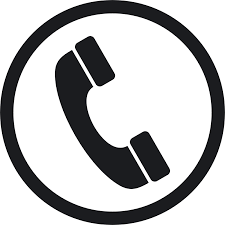 Phone:
Who else can I talk to?

Social Care 
or email:
The LADO	
The Police 	999 or 101
NSPCC	0808 800 5000
	Text 88858
	Nspcc.org.uk
	help@nspcc.org.uk
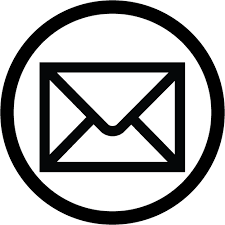 Email:
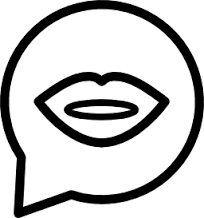 Talk in person